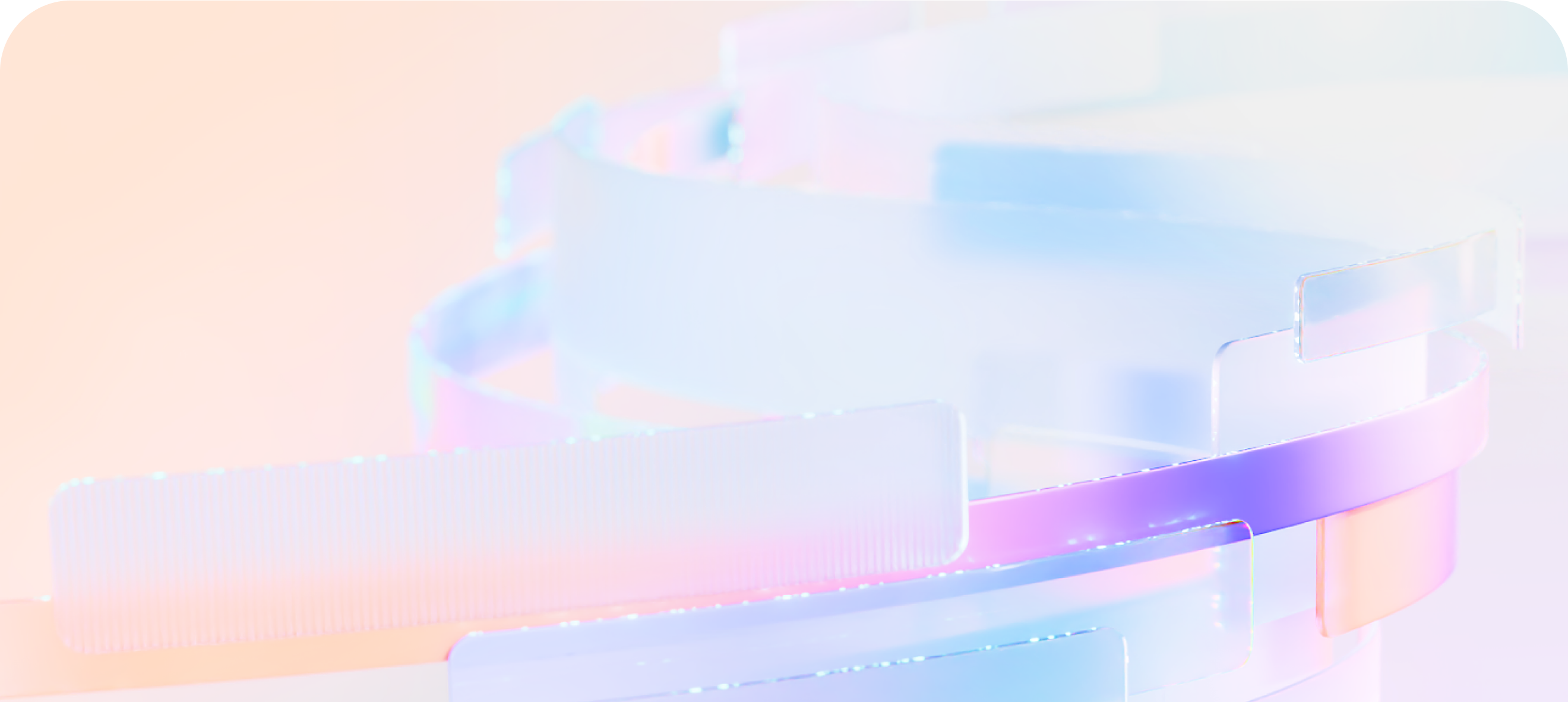 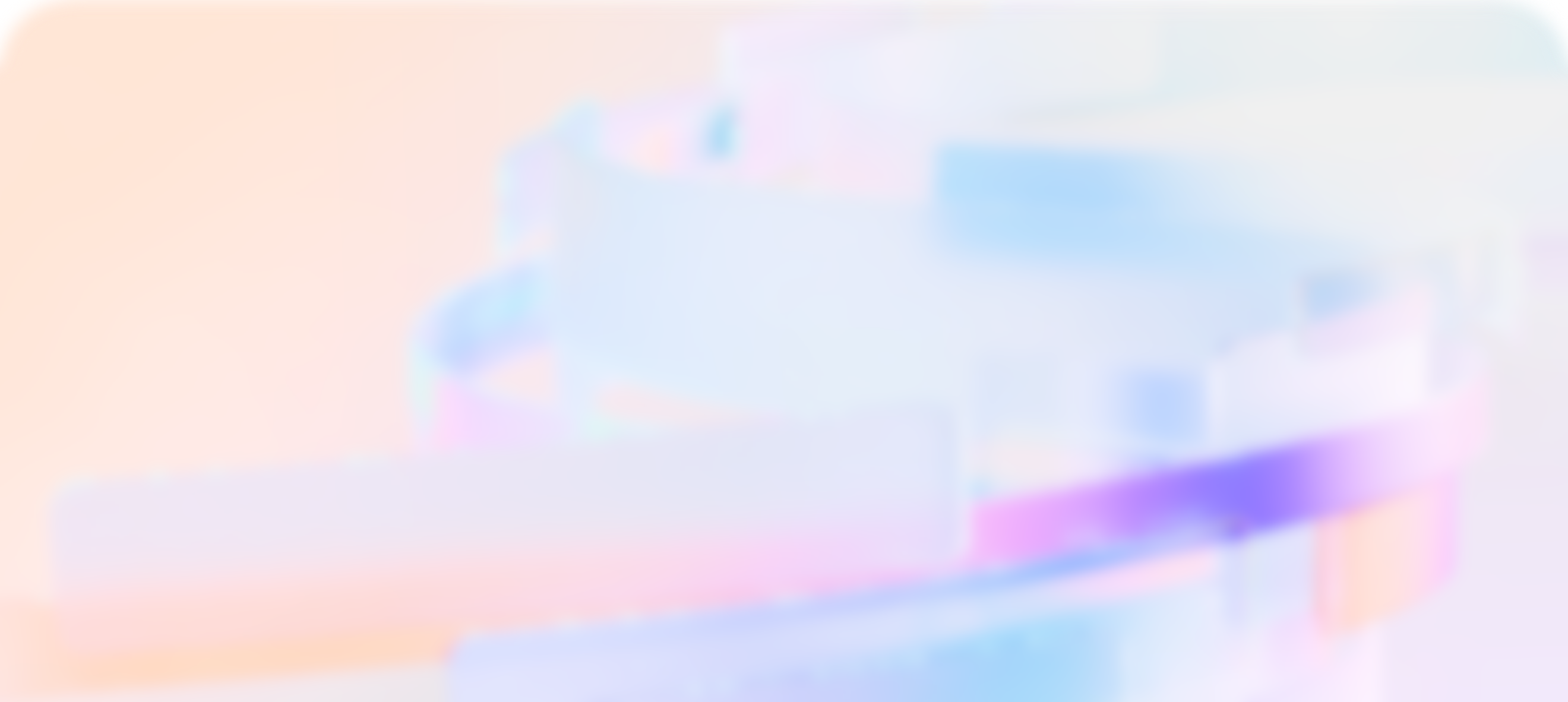 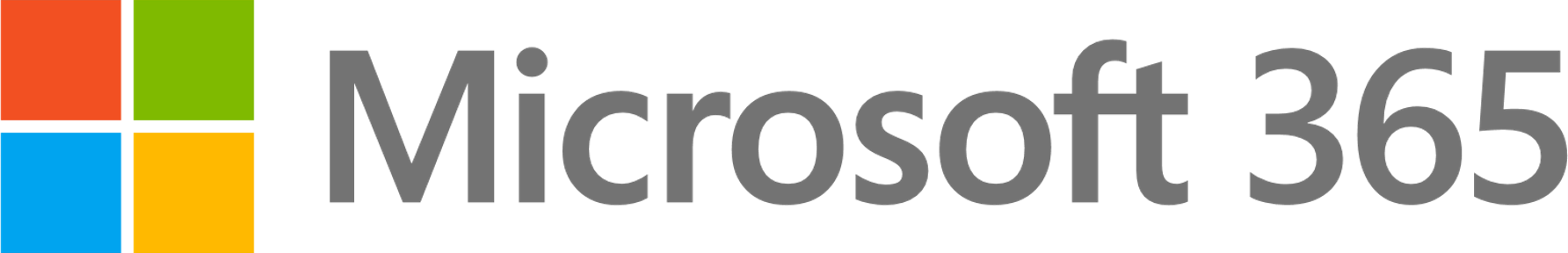 Copilot para Microsoft 365
Oportunidades para parceiros
Serviços por pacote para Copilot para Microsoft 365
Impulsionar a inovação e a transformação dos negócios para clientes em todo o mundo com as ofertas do Copilot para Microsoft 365. Aproveitar os milhões de clientes da Microsoft e levar a IA generativa para o pacote de produtividade que as pessoas já conhecem e confiam, preparando clientes para o sucesso com suporte pré-venda e pós-venda, juntamente da melhor proteção e educação. Levar a inovação a um novo nível e ampliar os recursos do Copilot com o poder dos plugins e do Microsoft Graph.
Adoção e gestão de mudanças
IA + para Copilot para Microsoft 365 Advisory
Copilot para execução do Microsoft 365
Copilot para preparação do Microsoft 365
Copilot para extensibilidade do Microsoft 365
Avaliar o licenciamento e a prontidão técnica
Avaliar a proteção e a governança de dados do cliente
Mostrar os benefícios do Copilot 
Identificar cenários de alto valor
Fechar as lacunas de prontidão
Desenvolver um caso de negócio 
Planejar o sucesso do cliente com equipes da conta da Microsoft 
Avaliar o uso do locatário do Microsoft 365 e configurar a segurança e a conformidade
Piloto de lançamento
Impulsionar programas de gerenciamento de alterações
Estabelecer canais de comunicação com os funcionários
Medir o impacto nos negócios
Realizar treinamentos para funcionários 
Suporte e otimização contínuos
Liderar conversas de transformação de negócios com o Copilot
Fornecer orientação para o uso responsável de IA
Identificar personas e cenários que entregariam mais valor se reimaginados com IA
Conduzir avaliações de aplicativos de linha de negócios 
Ampliar o valor com plug-ins e conexões do Copilot
Conectar dados ao Microsoft Graph e ao Dataverse
Entregar serviços de integração, personalização e configuração
Recursos de desenvolvimento de práticas de parceiros https://aka.ms/AIFutureOfWorkPartner
A oportunidade para
liderar a transformação da IAé nossa
190 milhões de seats endereçáveis
Clientes-alvo
Oportunidade de negócios com Copilot para Microsoft 365 para Partners
Ajude as PMEs em sua jornada de IA a cada passo do caminho
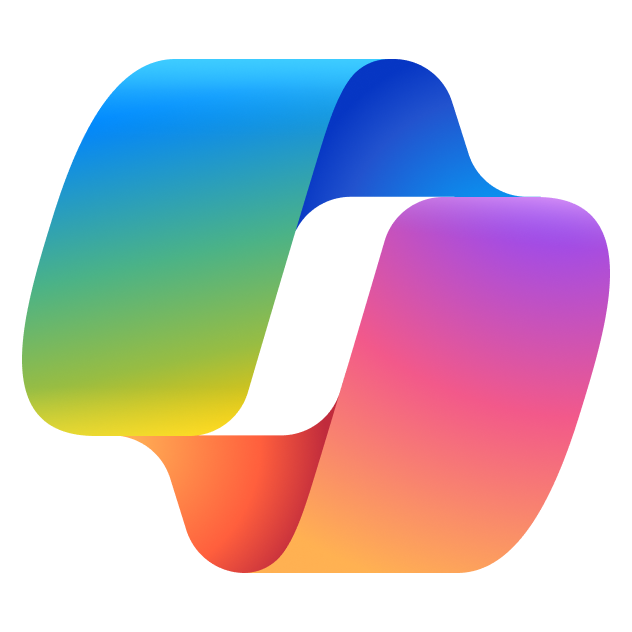 Impulsione o gerenciamento de mudanças e o treinamento de usuários em IA
Copilot users na Microsoft 365 Business Standard/ Business Premium
Desbloquear Copilot para Microsoft 365
Aumente as vendas para Business Premium e ofereça serviços gerenciados
Solução Microsoft Cloud
Produtividade crítica
Oportunidade
Ofereça às PMEs Business Premium que estejam prontas para IA
Usuários de soluções on-premise ou concorrentes
[Speaker Notes: And unlock the Copilot for Microsoft 365 opportunity for SMBs when it becomes available.]
Copilot oferece oportunidades adicionais de receita e lucratividade
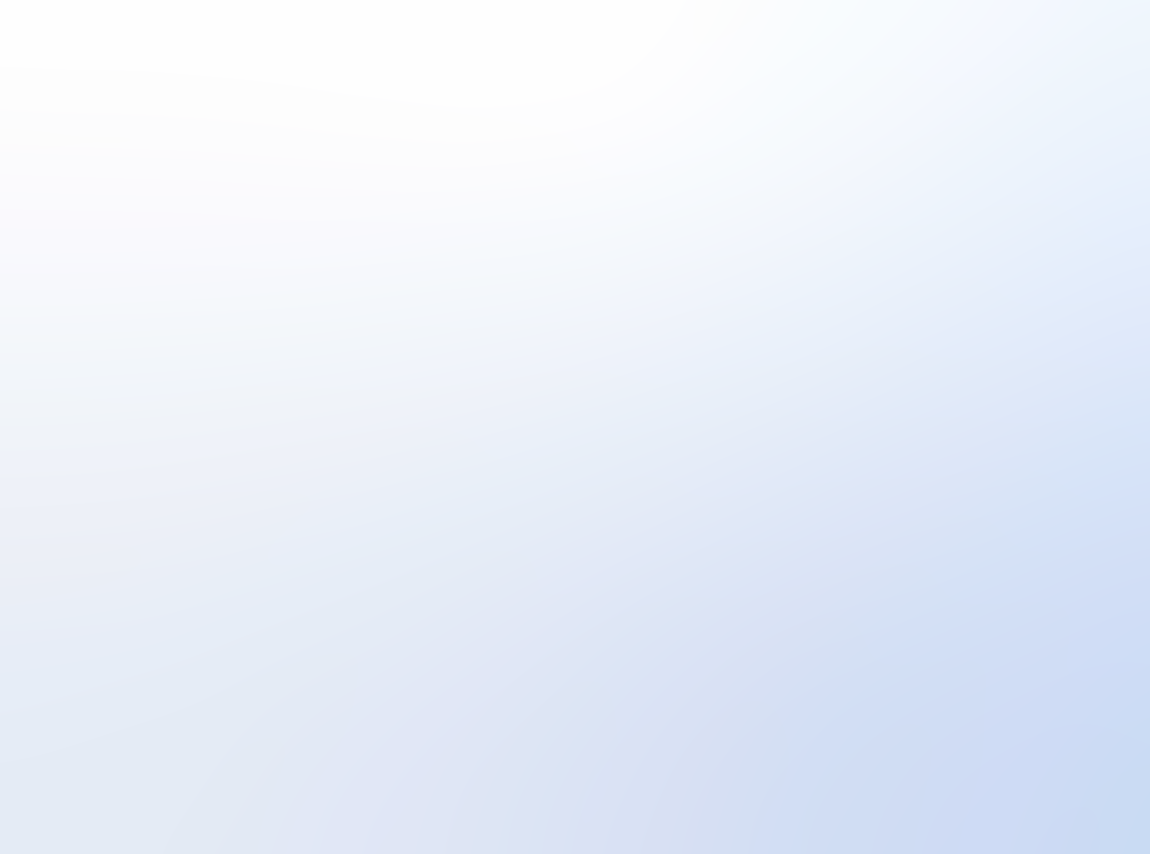 Implantando o Microsoft Copilot para M365
Telefone do Teams
Copilot para serviços de implantação do M365
Sala de reuniões de Teams
Implantando o Microsoft Copilot
Endpoint MDR/SOC
NIST/CIS - Padronização de 
Estruturas de Segurança
Proteção de dados, restrição e rotulagem
A oportunidade de serviços de parceiros é de 2 a 3x do preço da licença Business Premium
Serviços Gerenciados Business Premium
Avaliação de Risco / Avaliação de Segurança
Guardar dados no OneDrive
Inscreva-se em serviços de IA
Serviços de integração (e-mail, endpoint, identidade, acesso remoto, etc.)
Implementação de produtividade 
Fundamentos do M365
Gerenciamento do ciclo de vida do dispositivo
Avaliação de prontidão de IA
Apoio
Copilot para M365
Serviços Standard
Da Microsoft 365Business Premium
[Speaker Notes: Desde el punto de vista de la rentabilidad de los socios, Business Premium también abre la puerta a la prestación de servicios gestionados a los clientes. 
Hemos descubierto que los clientes están dispuestos a pagar por algo más que el coste de la licencia y, de hecho, los clientes de las pymes buscan socios que les ayuden con su experiencia en seguridad. Cuando un socio ofrece una solución integral que incluye seguridad, los clientes están dispuestos a pagar hasta 116 dólares por usuario al mes.]
Exemplo de serviços gerenciados do Copilot para Microsoft 365
Usando a lista de verificação de implantação do Copilot para implantar o Copilot para M365
Implantando o Microsoft Copilot para M365
Proteção de Dados & Rotulagem
Políticas de DLP, restrições do SharePoint, políticas de retenção de dados e classificação automática de dados
Estruturação de Dados
Serviços CSP
Implementação de produtividade 
Fundamentos do M365
Use a avaliação de IA para avaliar a jornada do cliente de IA do copiloto
Implemente a produtividade principal com Business Standard e Business Premium e traga dados do cliente para OneDrive
Avaliação de prontidão de IA
Copiloto para licença M365
Copilot para M365
M365 Lighthouse Gestão Multi-Inquilino
Alcance PMEs novas e existentes que estão entusiasmadas com o AI Copilot para Microsoft 365
Clientes locais prontos para a migração para a nuvem
Clientes que desejam consolidar aplicativos e software em uma única solução
Clientes em Soluções para Concorrentes
Atraia novos clientes para a nuvem da Microsoft
Mensagens
Reuniões
Chats
Migração de servidor local
Compartilhamento
de arquivos
usuários
Calendário
Corrija compartilhamentos de arquivos herdados. Usar SharePoint/OneDrive para armazenar e compartilhar arquivos
Os parceiros poderão:
Microsoft Graph
[Speaker Notes: Su oportunidad como socio con clientes de pymes nuevos y existentes entusiasmados en la IA y en Copilot para Microsoft 365 incluye:

Migración de clientes locales a la nube de Microsoft, lo que incluye ayudar a los clientes a migrar servidores locales y recursos compartidos de archivos. 
Ayudar a los clientes a consolidar aplicaciones y software en la nube y aprovechar SharePoint/OneDrive para el almacenamiento y el uso compartido de archivos, lo que conecta los datos de los inquilinos del cliente con Microsoft Graph.
Ganar clientes de soluciones de la competencia que están entusiasmados con la IA.]
Preparar ambientes de clientes para uma melhor experiência do Copilot for Microsoft 365
Revise as políticas de governança de dados, proteja os dados confidenciais da sua organização e evite o compartilhamento excessivo de conteúdo. Microsoft 365 permite:
Implementar práticas recomendadas de gerenciamento de conteúdo para preparar os dados da sua organização para Copilot.
Mensagens
Reuniões
Chats
Impor uma política de retenção/exclusão para interações do Copilot
Políticas de prevenção de perda de dados para proteger dados confidenciais, gerados pelo Copilot e armazenados em locais M365.
Excluir arquivos confidenciais que os usuários não têm permissão para exibir para Copilot processar para esses usuários
Valor de Business Premium
Compartilhamento
de arquivos
usuários
Calendário
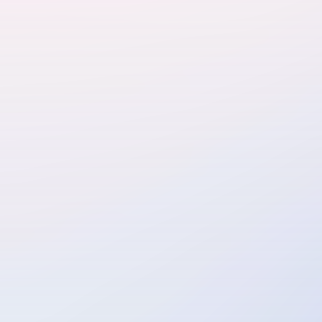 Índice semântico
Microsoft Graph
[Speaker Notes: Copilot hereda las directivas de seguridad, cumplimiento y privacidad de Microsoft 365 existentes de su organización. Los datos están aislados y protegidos lógicamente dentro del tenant de Microsoft 365 y siempre está bajo su control. Por lo tanto, por diseño, Copilot para Microsoft 365 respeta los permisos específicos del usuario y de grupo para cualquier contenido o información que recupere, y solo genera respuestas basadas en la información a la que los usuarios tienen permiso explícito para acceder. 
Ayude a las pymes a evaluar sus datos y directivas de seguridad para preparar los entornos de los clientes para una mejor experiencia de Copilot para Microsoft 365 y proteger los datos confidenciales de la organización. 
Microsoft 365 le permite clasificar Teams para asegurarse de que las personas adecuadas estén en las conversaciones correctas. 

En concreto, Business Premium incluye capacidades importantes, como políticas de prevención de pérdida de datos, para ayudar a los clientes a proteger los datos confidenciales, generados por Copilot y guardados en ubicaciones de M365, de la exfiltración

Hacer estas cosas ayudará a garantizar que el índice semántico de Copilot para Microsoft 365 razona sobre el conjunto de contexto empresarial y contenido que mostrará la información más relevante y procesable desde dentro de la organización al usuario final y evitará cosas como el uso compartido excesivo de contenido y la fuga accidental.]
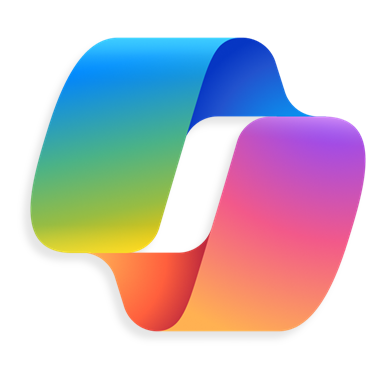 Habilite as políticas do Intune para garantir que apenas dispositivos e navegadores seguros acessem ferramentas de IA
Impulsione o gerenciamento de mudanças por meio de treinamento e treinamento do usuário final. 
Treine os usuários em IA generativa preparação imediata para tirar o máximo proveito do Copilot e Copilot para Microsoft 365
Ofertas Microsoft 365 Business Premium para Copilot para M365
Mais oportunidades de parceiros para alcançar clientes novos e existentes com o Copilot
[Speaker Notes: Help SMBs get the most out of Copilot - Combine Copilot with Microsoft Edge to enable a more secure AI-powered web-browsing experience.
Enable Intune policies so only Edge can access company resources and AI tools
Drive change management through end-user awareness & readiness 
Train users on Gen AI prompt readiness to get the most out of Copilot and Copilot for Microsoft 365]
Quebra de seção – Opção 1
Avaliação da preparação
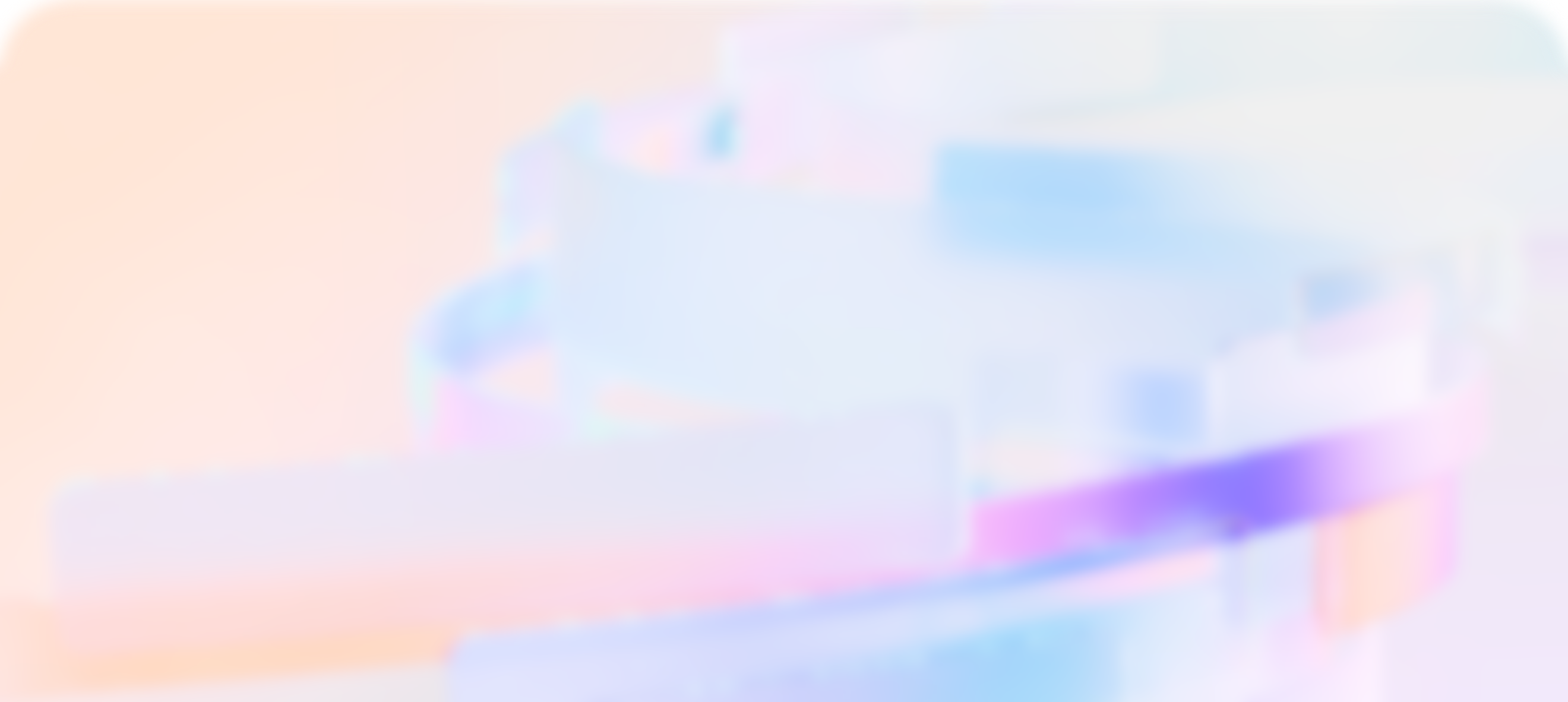 Copilot para preparação do Microsoft 365
Liderar com o Copilot
Preencher a lacuna da prontidão técnica
Sim?
O Copilot utiliza informações disponíveis para os usuários no MS Graph. Para recuperar dados corporativos, os usuários precisarão implantar e adotar o Microsoft 365 primeiro.
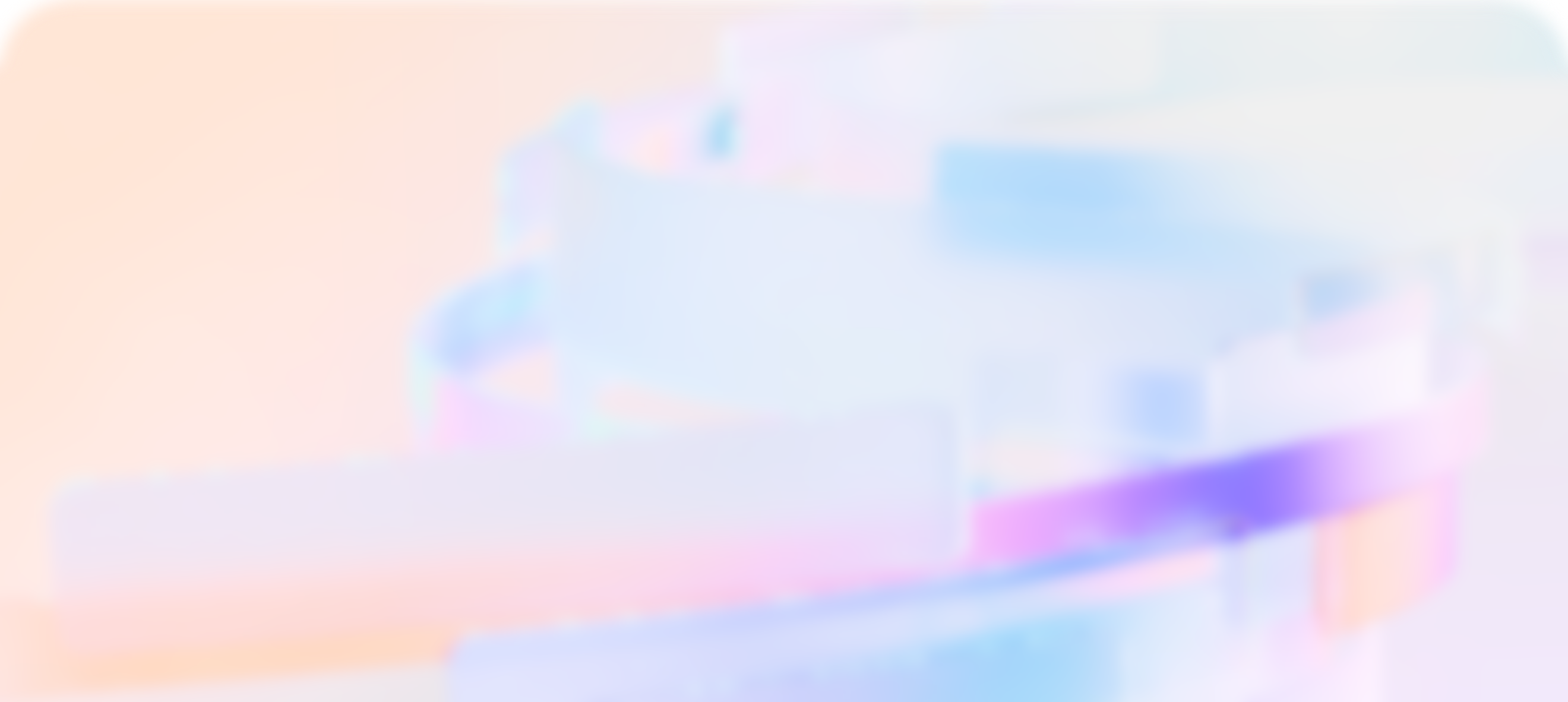 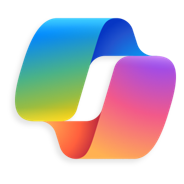 Implantar
Copilot
Cliente noMicrosoft 365 E3/ME5/Biz Premium
Pronto para o Copilot
Habilite o Centro de Excelência Copilot 
Aproveitar os recursos de implantação e adoção
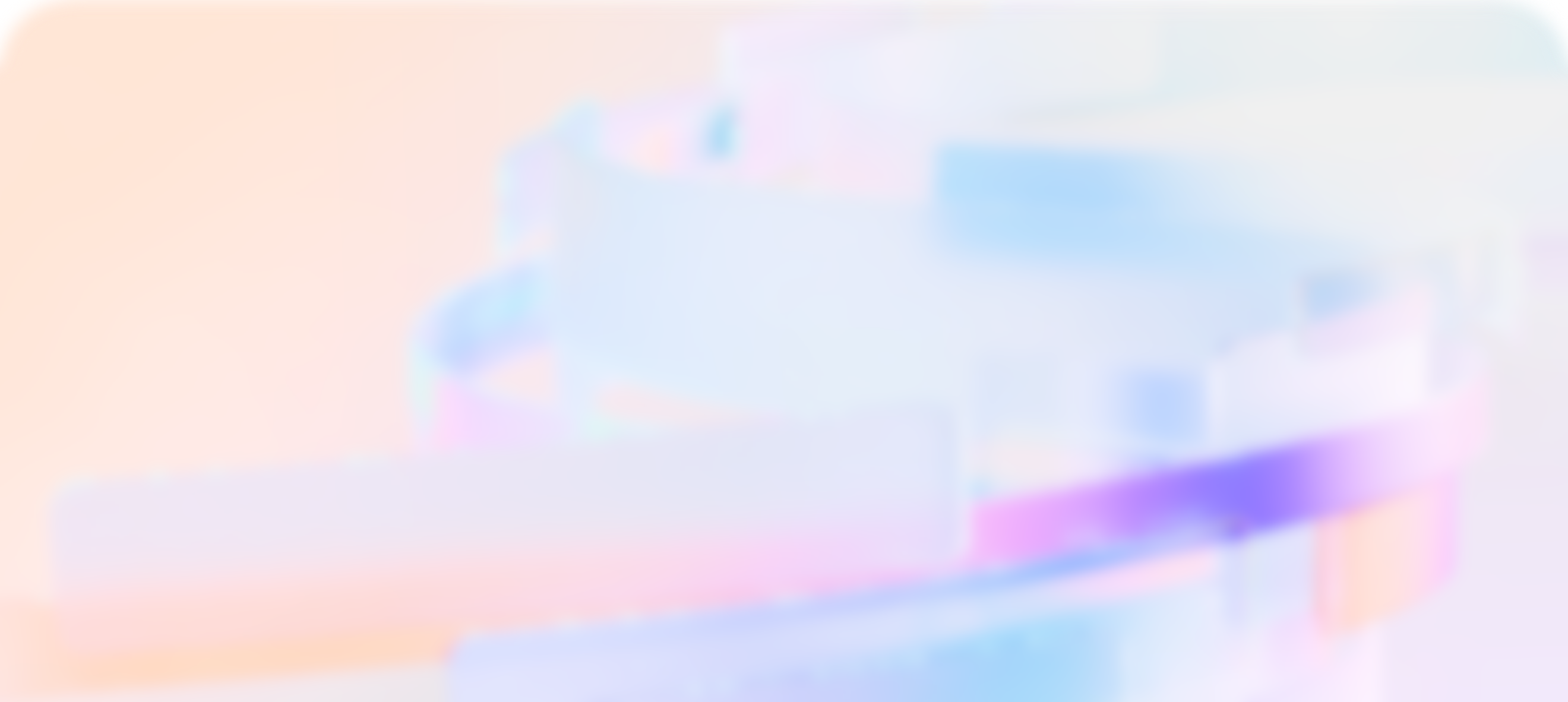 Lidere com produtividade segura + Copilot
Não?
Implemente o Microsoft 365 E3/BP 
Uso da unidade e proposta do Copilot
O Microsoft 365 é fundamental para estar preparado para a IA. Embora o Copilot tenha uma licença diferente, os clientes precisarão ter a licença base do Microsoft 365 E3/E5.
Aproveitar as ofertas e promoções do Microsoft 365 E3
[Speaker Notes: Implantado na assinatura do Azure, protegido por você e vinculado aos conjuntos de dados e aplicativos.]
Tuss PYMES Prepara para IA
Máximo de 300 usuários
Microsoft 365 Business Standard
Microsoft 365 Business Premium
Serviços em Nuvem
Serviços em Nuvem
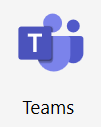 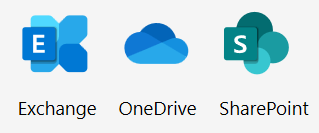 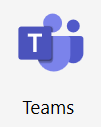 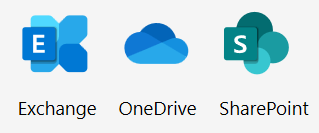 Aplicativos da Mesa
Aplicativos da Mesa
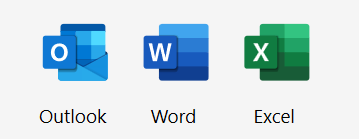 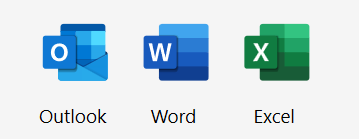 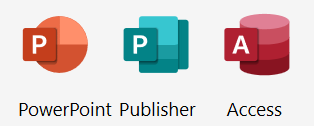 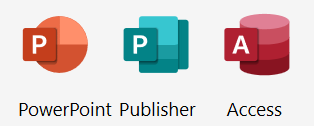 Segurança avançada de ponta a ponta
$12.50 por usuário/mês
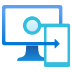 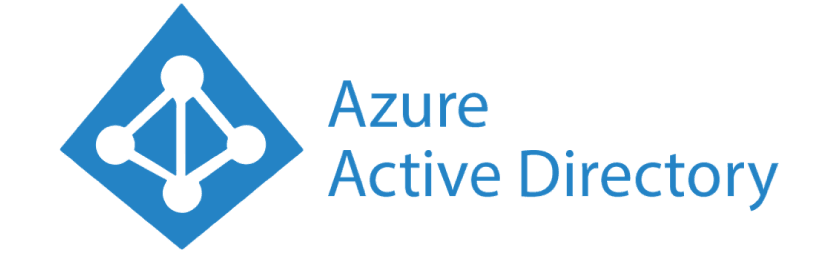 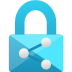 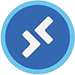 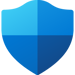 Intune
Azure Information protection
Azure AD Premium
Windows Virtual Desktop
Microsoft Defender
$22 por usuário/mês
Microsoft 365 Business Standard, Business Premium, E3 y E5 son prerequisitos para Copilot para Microsoft 365.
[Speaker Notes: Get customers on to Microsoft 365 and onto the cloud by directing new customers to either Business Stand or Business Premium and upselling existing Business Standard users to Business Premium. For SMB customers with up to 300 licenses, Business Standard/Business Premium are prerequisites for Copilot for Microsoft 365 and enables customers to connect their data to the Microsoft Graph.]
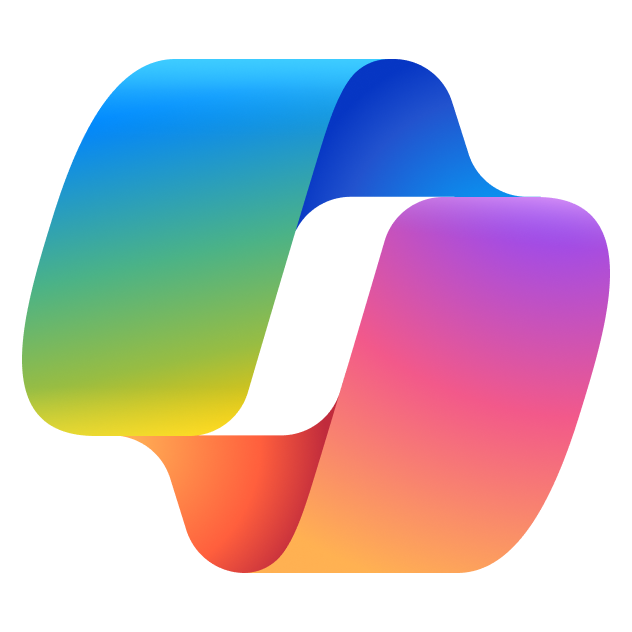 Controles de segurança essenciais
Controles de segurança abrangentes
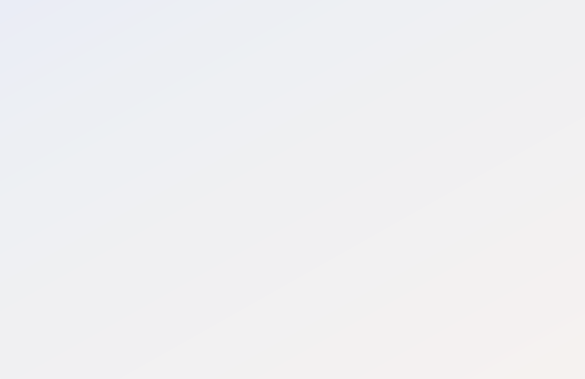 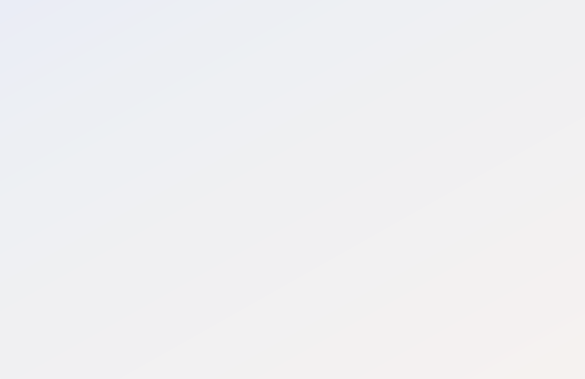 Copilot +
 M365 Business Standard
Copilot + 
Microsoft 365 Business Premium
Tudo incluído no M365 Business Standard, além de:

Acesso orientado por políticas com base em identidade, dispositivo, local e rede.

Restrinja o armazenamento de dados e arquivos corporativos para aplicativos aprovados.

Proteja dados confidenciais do M365 contra exfiltração e uso indevido (somente documentos e e-mails)

Descoberta eletrônica, retenção e retenção de litígio - Políticas
Autenticação multifator
com configurações de segurança padrão

Acesso baseado em dispositivo e Controles de segurança para recursos do M365

Conteúdo básico e pesquisa de palavras-chave
Para geração de dados por Copilot
Controles de segurança e conformidade do Copilot for Microsoft 365
Nota: Nem todos os recursos/produtos são exibidos.
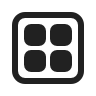 Prepare-se para o Copilot para Microsoft 365
Organizar dados comerciais confidenciais
Capacite os funcionários com ferramentas seguras e alimentadas por IA
Padronize no M365
Optimiza tus prácticas de seguridad y gestión de datos
Migrar los datos a la nube
Introdução ao Gen AI com Copilot
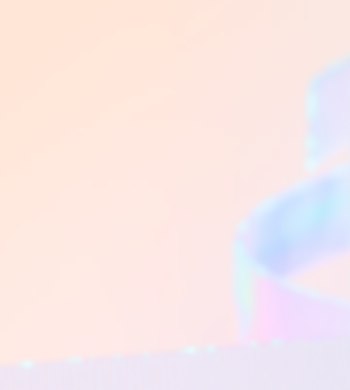 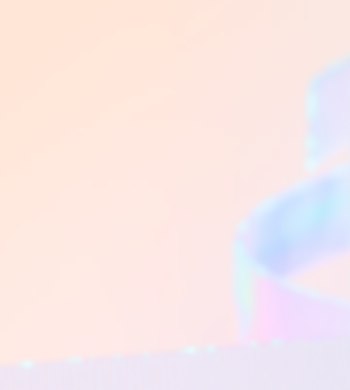 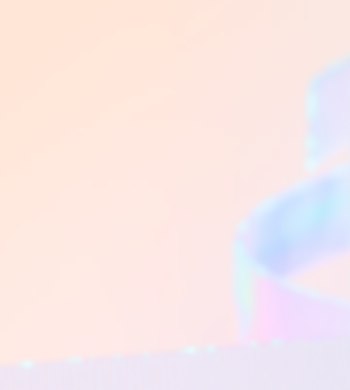 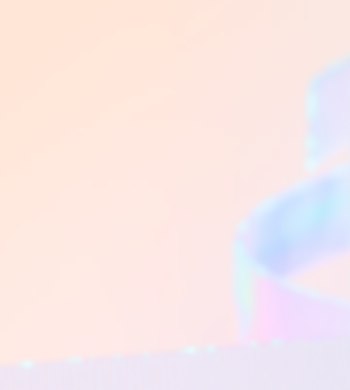 Valor imediato para o cliente
Microsoft Copilot com proteção de dados comerciais para usuários que estão conectados com Entra ID
Migrar/atualizar para a nuvem: aplicativos do Exchange Online, Teams, SharePoint Online, Microsoft 365
Proteja os dados corporativos contra ameaças externas com Identidade e EndPoint
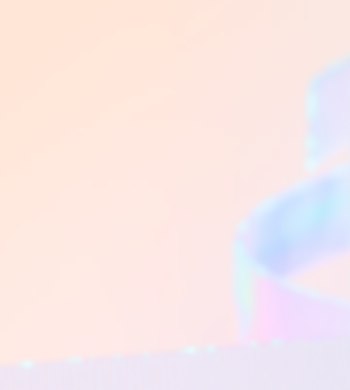 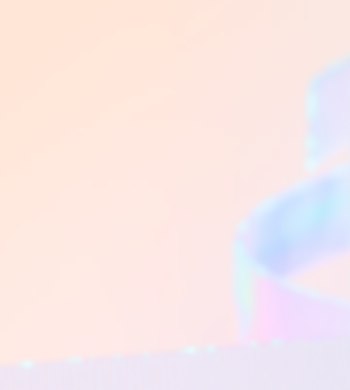 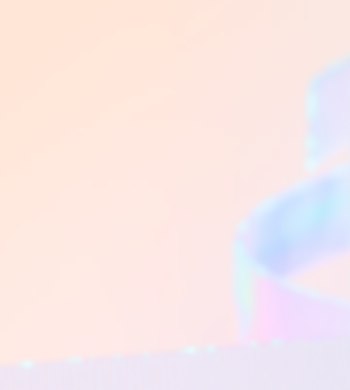 Crie e crie seu gráfico para uma experiência mais relevante com Copilot para Microsoft 365
Treine os usuários sobre o uso de IA em seu trabalho diário para alcançar um retorno mais rápido sobre o investimento
Gerencie a retenção e a rotulagem de dados para um uso mais seguro da IA
Longo Prazo
Valor
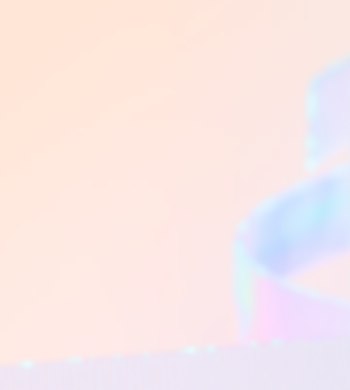 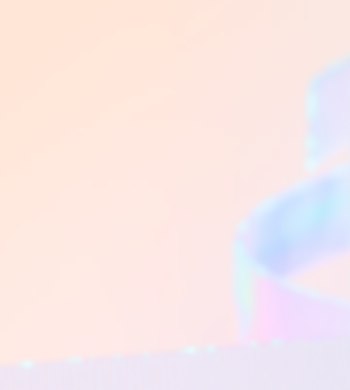 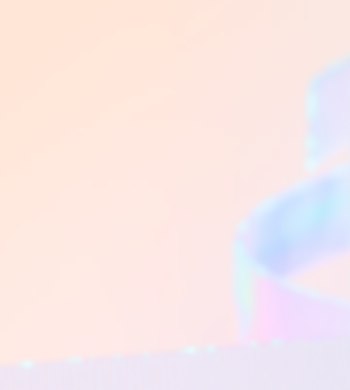 Inocular sua base de clientes contra soluções concorrentes
Adoção de usuários e gerenciamento de mudanças
Adquira novos clients
Serviços de migração de dados
Aumente suas vendas com 
M365 Business Premium
Serviços Gerenciados de Segurança
Oportunidade de Parceiro
[Speaker Notes: Potencie su negocio de proveedor de soluciones en la nube (CSP) preparando a sus clientes pymes para que aprovechen Copilot. A continuación, se muestran las acciones que se deben realizar en todos los escenarios de los clientes: 
Impulse la gestión de cambios y la capacitación de los usuarios en IA con clientes de Entra ID con Microsoft Copilot al hacer que usen IA generativa ahora con Copilot. 
Adquiera nuevos clientes (que actualmente están en las instalaciones o usan soluciones de la competencia) con Microsoft 365 Empresa Estándar / Empresa Premium para prepararse para la IA. 
Actualice a los clientes existentes para que su M365 esté listo para Microsoft 365 Copilot: aquí es donde puede proporcionar servicios administrados para ayudar a las pymes a prepararse para la IA.
A aka.ms/CSPGetAI, descubrirá los programas e inversiones que estamos realizando en el año fiscal 24 para ayudar a impulsar su negocio, incluido el contenido de salida al mercado, los activos nuevos, el contenido de preparación y los programas de incentivos.]
Quebra de seção – Opção 1
IA + Copilot Advisory
Preparando-se para a era da IA
Quais são as metas da organização para o uso da IA?
Quais são os pontos problemáticos da organização que a IA pode resolver?
Quais são os recursos atuais da sua organização em termos de IA?
Sua organização tem uma estratégia de dados em vigor?
Sua organização tem a infraestrutura e os recursos necessários para apoiar iniciativas de IA?
Copilot para avaliação de otimização do Microsoft 365
Uma ferramenta baseada em Excel que pode ser usada pela Microsoft em campo e parceiros para executar um contrato consultivo para determinar a prontidão de um cliente para implantar o Copilot e as etapas necessárias para otimizar a experiência
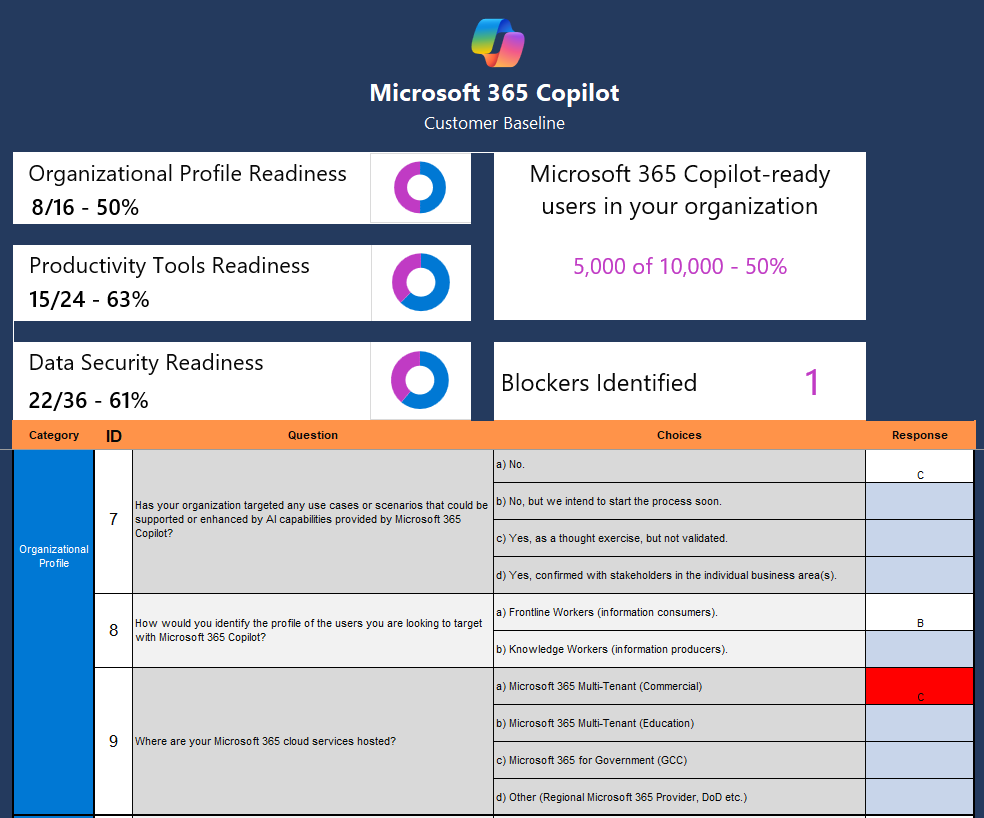 O questionário abrange 4 categorias: Prontidão do usuário, prontidão organizacional, prontidão da ferramenta de produtividade e prontidão para segurança de dados
Usuários que estão prontos para o Copilot com base em critérios principais - provenientes do painel de impacto de IA do M365
Resumo dos bloqueadores críticos e prontidão do cliente em cada categoria. As lacunas de prontidão representam oportunidades para uma maior otimização da experiência do Copilot
Fornece orientação para as etapas a serem tomadas para lidar com bloqueadores e otimizar

As opções para resolver lacunas na preparação para segurança de dados incluem:
Identificar e resolver problemas de compartilhamento excessivo com o Gerenciamento Avançado do SharePoint 
Iniciar a avaliação de conformidade de segurança para demonstrar os recursos de classificação de dados e gerenciamento de permissões do Microsoft Purview
Conduzir o envolvimento de segurança de dados
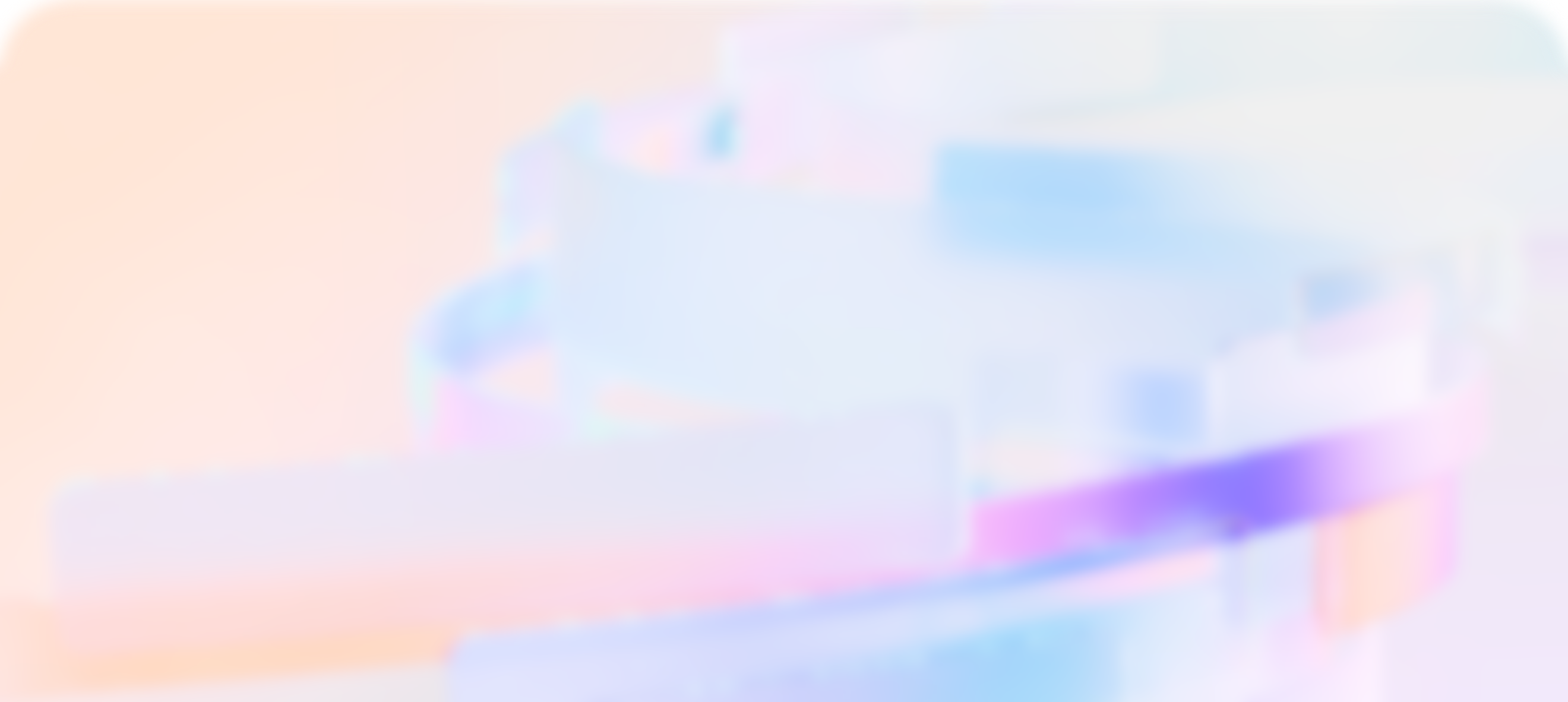 Principais responsabilidades da governança de contêineres e conteúdo
Capacitar funcionários
Identificar conteúdo de valor
Proteger os ativos
Garantir a prestação de contas
Suporte à criação de autoatendimento
Usar o gerenciamento do ciclo de vida
Exigir classificação para contêineres
Fazer varredura com prevenção de perda de dados (DLP)
Limite de alcance
Aplicar política
Usar acesso condicional
Usar Gerenciamento de direitos de informação (IRM)
Gerenciar a propriedade do grupo/site
Revisar associação externa
Usar serviços de TI
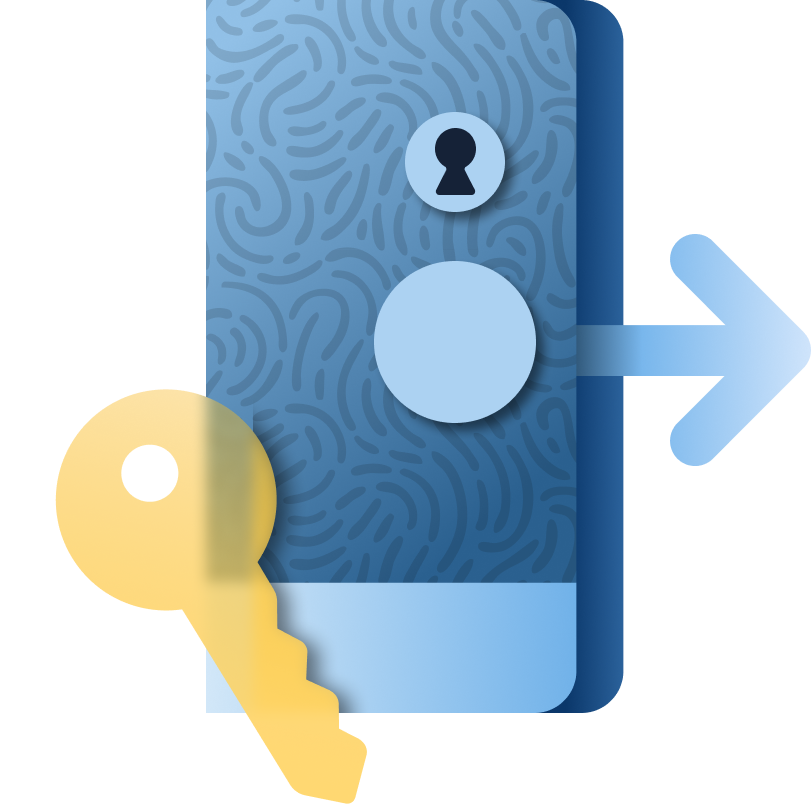 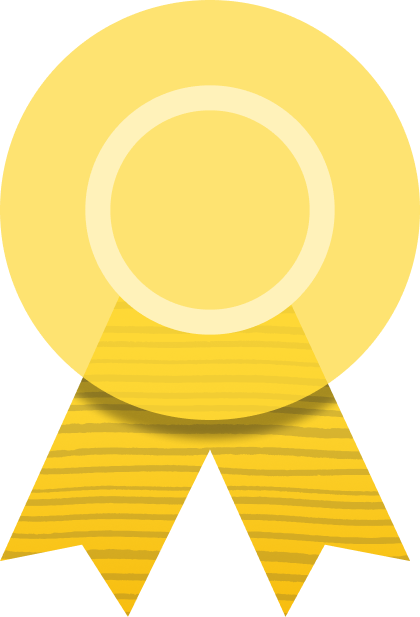 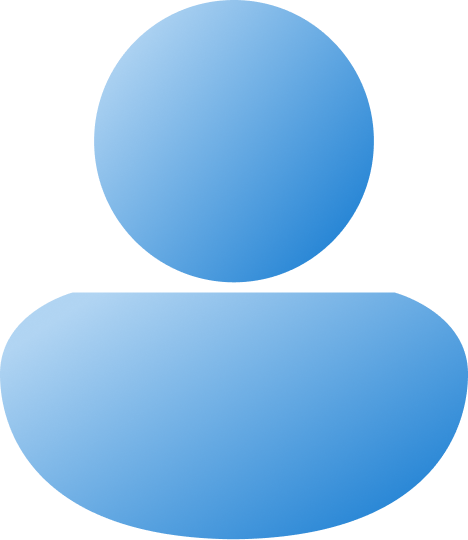 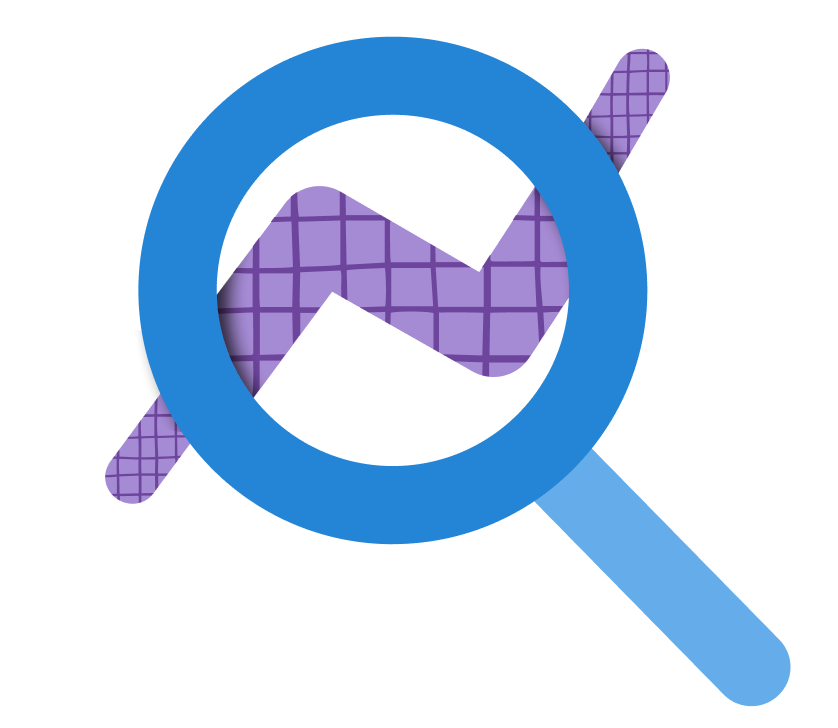 Implantação do Copilot
[Speaker Notes: 1) Utilizar os materiais de preparação2) Descobrir os cenários de alto valor e construir um ROI para clientes3) Fortalecer a organização para a melhor experiênciaa. Modernizar ambienteb. Proteger seus dados]
Unificar um ecossistema de TI complexo e desconectado em uma única base segura
Dispositivos
Sistema operacional
Segurança
Gerenciamento
Colaboração
que atende a requisitos de trabalho específicos
que é seguro, fácil de gerenciar, atualizar e usar
que se protege de ataques cibernéticos em várias plataformas
que é construído para um patrimônio de dispositivos heterogêneo, incluindo dispositivos pessoais
que conecta todos os funcionários em todos os dispositivos
Otimização contínua
Monitorar o uso para garantir a retenção 
Continuar a identificar e habilitar cenários adicionais
Cargas de trabalho complementares de posição
Microsoft Purview
Versão de avaliação de 90 dias
Versão de avaliação de 30 dias
Microsoft Viva
Adoção e gestão de mudanças
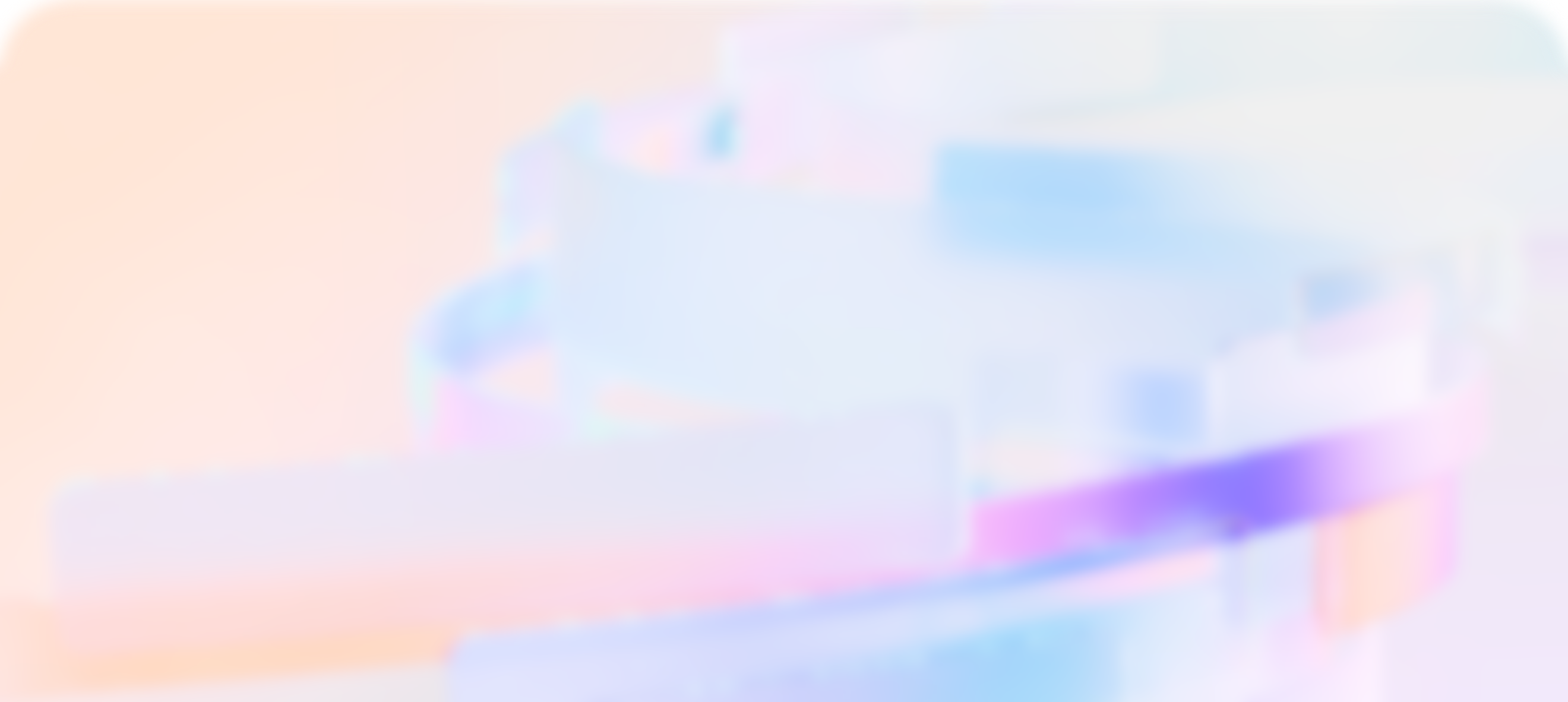 Prontidão e planejamento de adoção
Utilizar materiais de preparação e pessoal da Microsoft e do nosso ecossistema de parceiros para desenvolver competências e concluir a implementação do Copilot. Construir para sustentabilidade a longo prazo e crescimento do uso de serviços.
Implementação do Copilot
Prontidão técnica completa
Equipe de adoção
Implementar programa de adoção
Partes interessadas executivas e de negócios
Equipe técnica de TI
Especialistas em adoção, equipe de experiência do usuário
Suporte da Microsoft e de parceiros
Governança e estratégia de arquitetura da informação
Ações de prontidão do locatário
Implantação de licença e integração de usuários
Revisões contínuas da saúde do serviço
Planejamento de comunicação com usuários finais e executivos
Integração do programa de adoção e adoção antecipada
Envolvimento contínuo da comunidade e do usuário final
Feedback e compartilhamento de histórias de sucesso
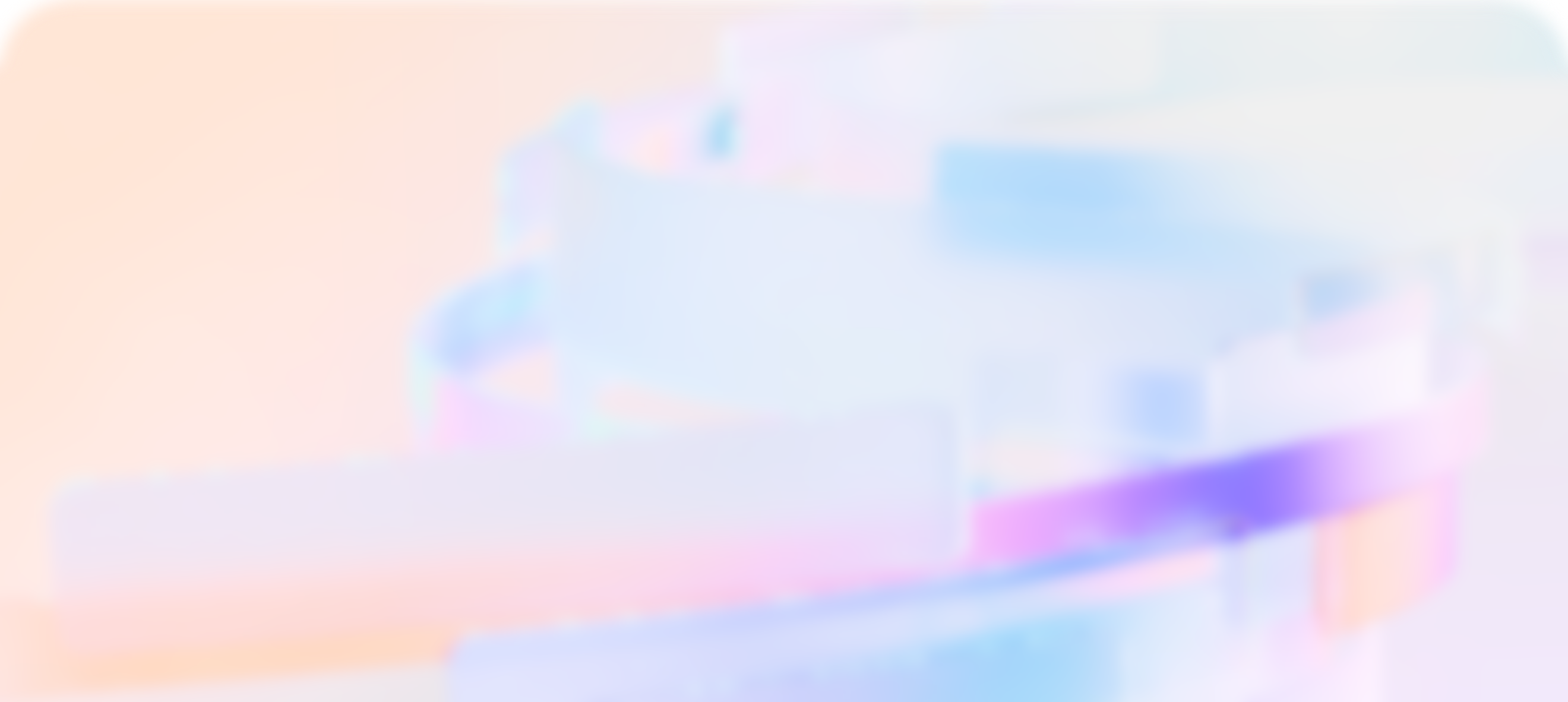 Segredos para o sucesso do parceiro
Os resultados da pesquisa abaixo apoiam a abordagem sugerida para a construção do plano de adoção
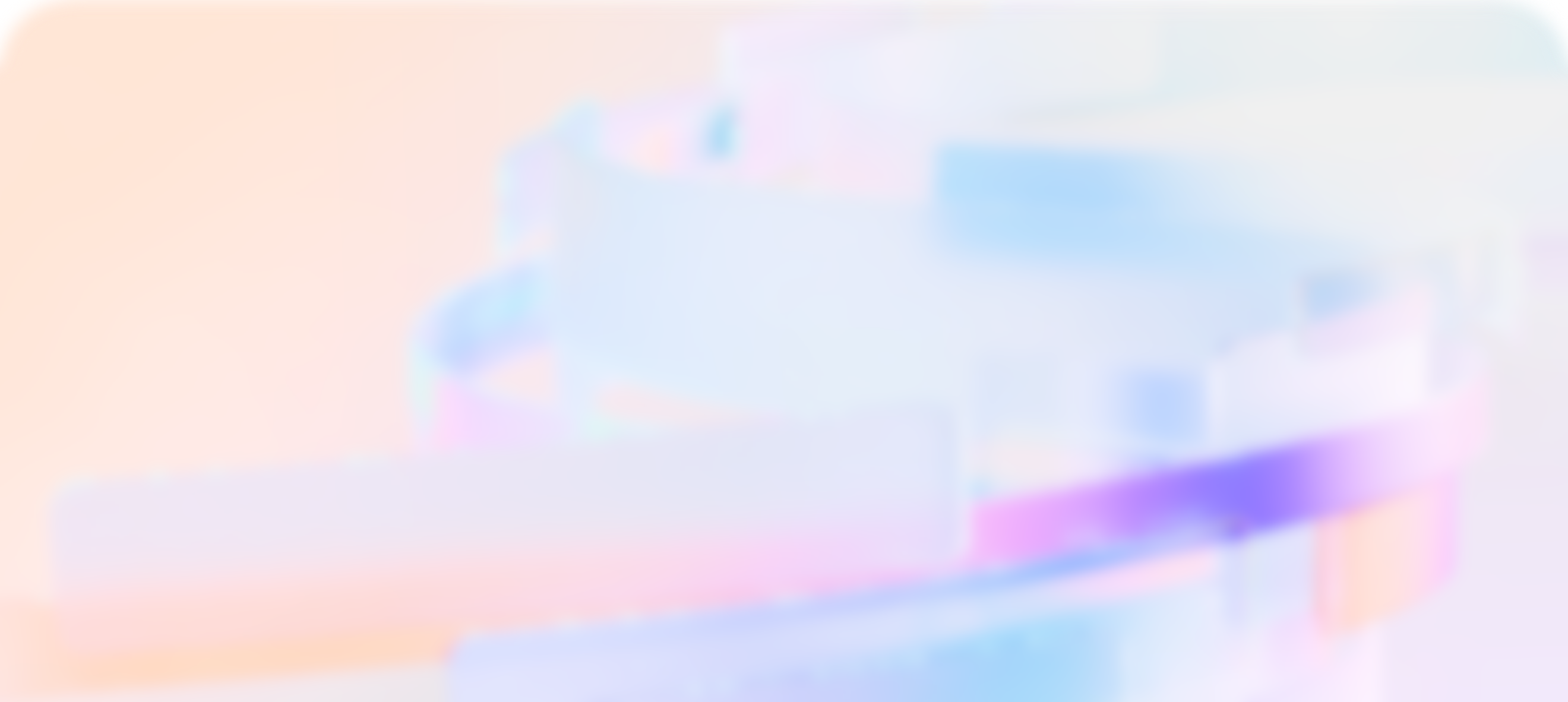 Principais atividades relatadas para impulsionar a adoção bem-sucedida de produtos.*
Definir uma visão e identificar como o produto-alvo será usado
% de entrevistados que avaliaram a atividade como tendo importância acima da média
1
Obtenha suporte proativo de funções-chave para acelerar o uso do Copilot, incluindo liderança sênior, jurídico, ITDM e BDMs importantes
2
Habilitar Campeões e fornecer treinamento prático sob demanda relevante para os negócios e para usuários finais
3
Aumento da conscientização através de evento de lançamento e planejamento de comunicação omnicanal
4
*Resultados de uma pesquisa relacionada da Microsoft
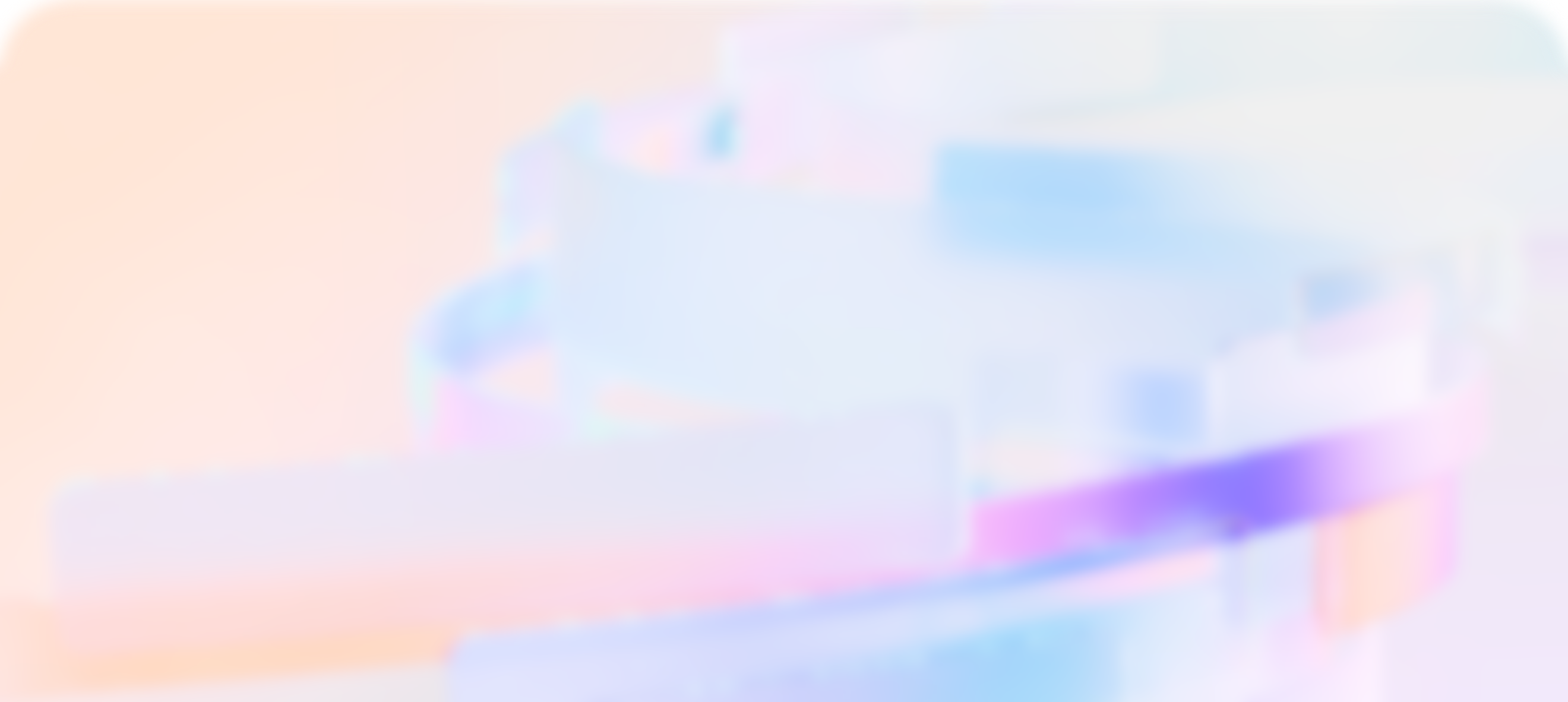 Crie uma estratégia de experiência do usuário
Uma estratégia de experiência do usuário permitirá que você quantifique o valor recebido com a adoção do Copilot para Microsoft 365.
Identificar personas de usuário alvo
Definir pontos de contato de engajamento
Medidas de sucesso e casos de uso
1
3
5
Quantificar pontos problemáticos e potenciais ganhos de produtividade
Métodos de feedback do usuário e resolução de problemas
2
4
Impulsionar a adoção é um processo contínuo de engajamento de usuários e partes interessadas.
Sua equipe de capacitação em tecnologia é fundamental para o sucesso do projeto e de funcionários com os investimentos em tecnologia. Sua estratégia de experiência do usuário oferece a eles uma visão e um roteiro para o sucesso.
Quebra de seção – Opção 1
Extensibilidade do Copilot
Tipos de plug-in
Usar integrações existentes ou criar novas integrações para ampliar as habilidades baseadas em IA da organização.
Teams 
Extensões de mensagens

As extensões de mensagem permitem que os usuários interajam com um serviço Web por meio de botões e formulários nos clientes de aplicativos Microsoft Teams, Outlook e Microsoft 365.
Power Platform
Conectores

Um proxy ou um wrapper em torno de uma API que permite que os usuários aproveitem um conjunto de ações e gatilhos pré-criados para criar aplicativos e fluxos de trabalho.
Open AI
Plug-ins

Os plugins de IA abertos conectam o ChatGPT a APIs, permitindo que ele execute ações como navegar e interagir com sites e jogos.
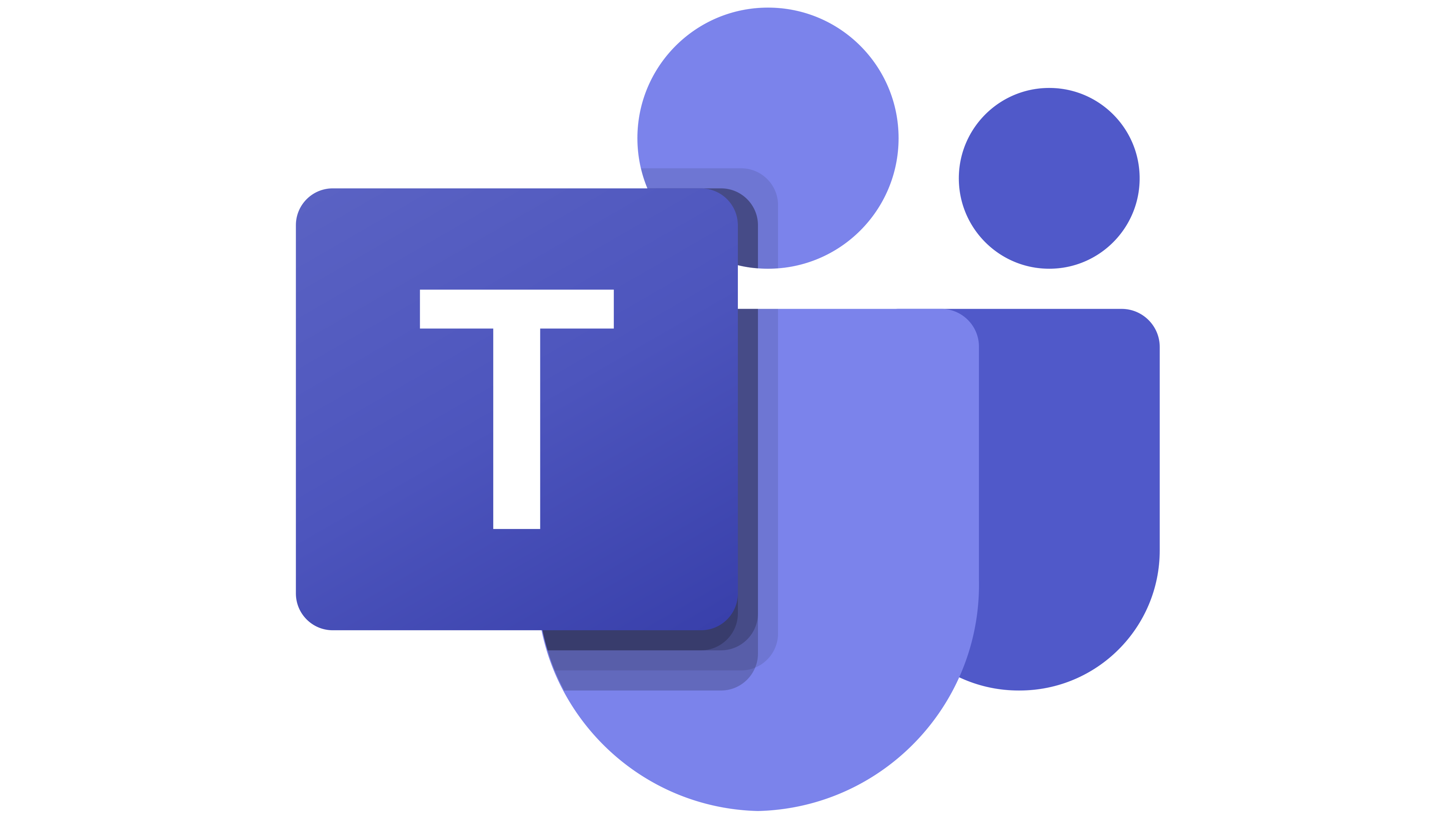 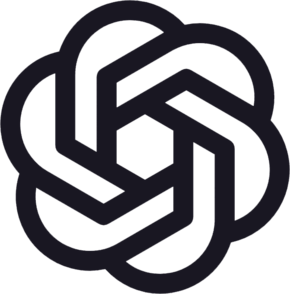 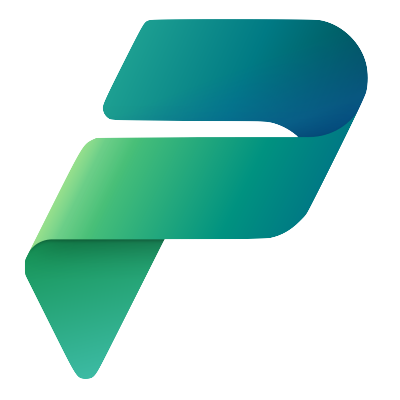 Novo
Investimentos existentes
Copilot para valor de extensibilidade do Microsoft 365
O Copilot para extensibilidade de Microsoft 365 permite que você expanda a produtividade, a capacidade e a criatividade alimentadas por IA da organização.
Confiança
Copilot para extensibilidade do Microsoft 365
Estender 
habilidades dos usuários. 


Conectar o Copilot aos aplicativos com os quais você trabalha plug-ins para agilizar as tarefas e atividades diárias.
Expandir 
Conhecimento organizacional.

Colocar o Copilot no conteúdo e nos dados da organização para criar insights e conexões ainda mais profundos.
Preservar
confiança.


O Copilot opera dentro dos limites de segurança e conformidade da organização e adere aos padrões de IA responsáveis da Microsoft.
(Plug-ins)
Habilidades dos usuários
Copilot para Microsoft 365
(Habilidades do aplicativo)
(Conectores do Graph)
(Graph)
Conhecimento organizacional
(Índice de semântica)
[Speaker Notes: Inclinar-se para o valor no eixo X.]
Ampliar as habilidades de usuários
Os plug-ins permitem que os usuários interajam diretamente com os serviços de aplicativos e aplicativos de terceiros no Copilot.
Plug-ins
Copilot para extensibilidade do Microsoft 365
(Plug-ins)
Habilidades dos usuários
Copilot para Microsoft 365
(Habilidades do aplicativo)
(Conectores do Graph)
(Graph)
Conhecimento organizacional
(Índice de semântica)
Recursos
https://aka.ms/AIFutureOfWorkPartner